Paunice, lijepe pticeDanijela Jurac, Tomislav Jozić
Glazbena priča
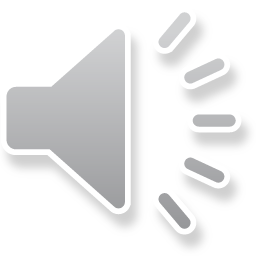 Rad u dramskoj skupini
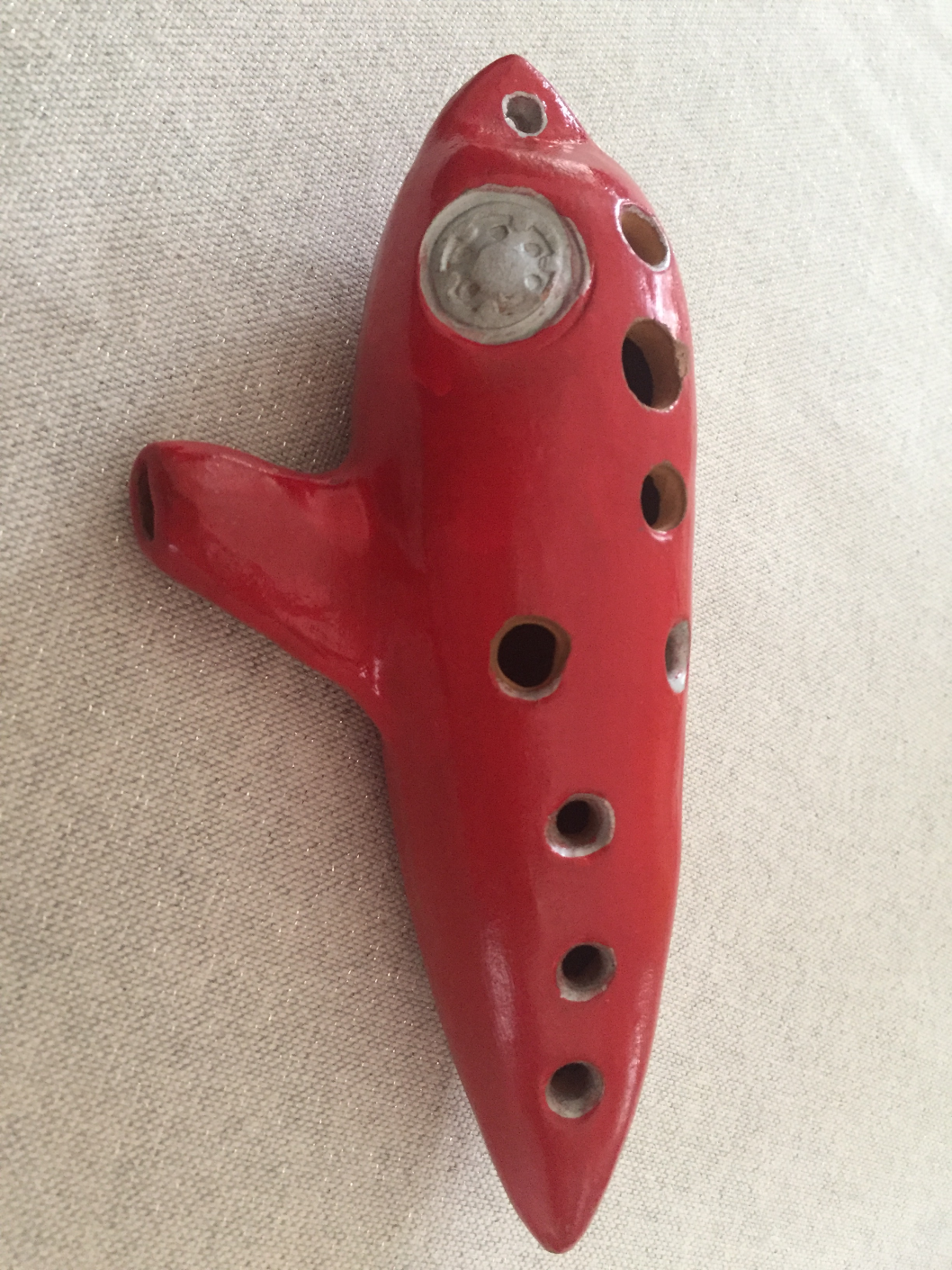 35 nastavnih sati
PLAN RADA:
Dramske igre (5 sati)
Tijelo i glas, čitanje teksta (5 sati)
Pokret (5 sati)
Izrada maski (3 sata)
Postavljanje predstave, uigravanje (12 sati)
Izvedbe (5 sati)
Dramske igre
povjerenja
u kojima je osnovno sredstvo izražavanja riječ 
u kojima je osnovno sredstvo izražavanja pokret 
u kojima je osnovno sredstvo izražavanja zvuk
Tijelo i glas
Pravilno disanje
Ugrijavanje glasnica
Upjevavanje
Izgovaranje teksta prema zadacima
Pjevanje
Pokret
Istezanje, ugrijavanje tijela 
Masaža u krugu 
Dramska igra – brzine
Postavljanje u prostor (krug, linija, polukrug, kolona)
Mima
Izrada maski
Od gline se izradi kalup koji se obloži prozirnom folijom
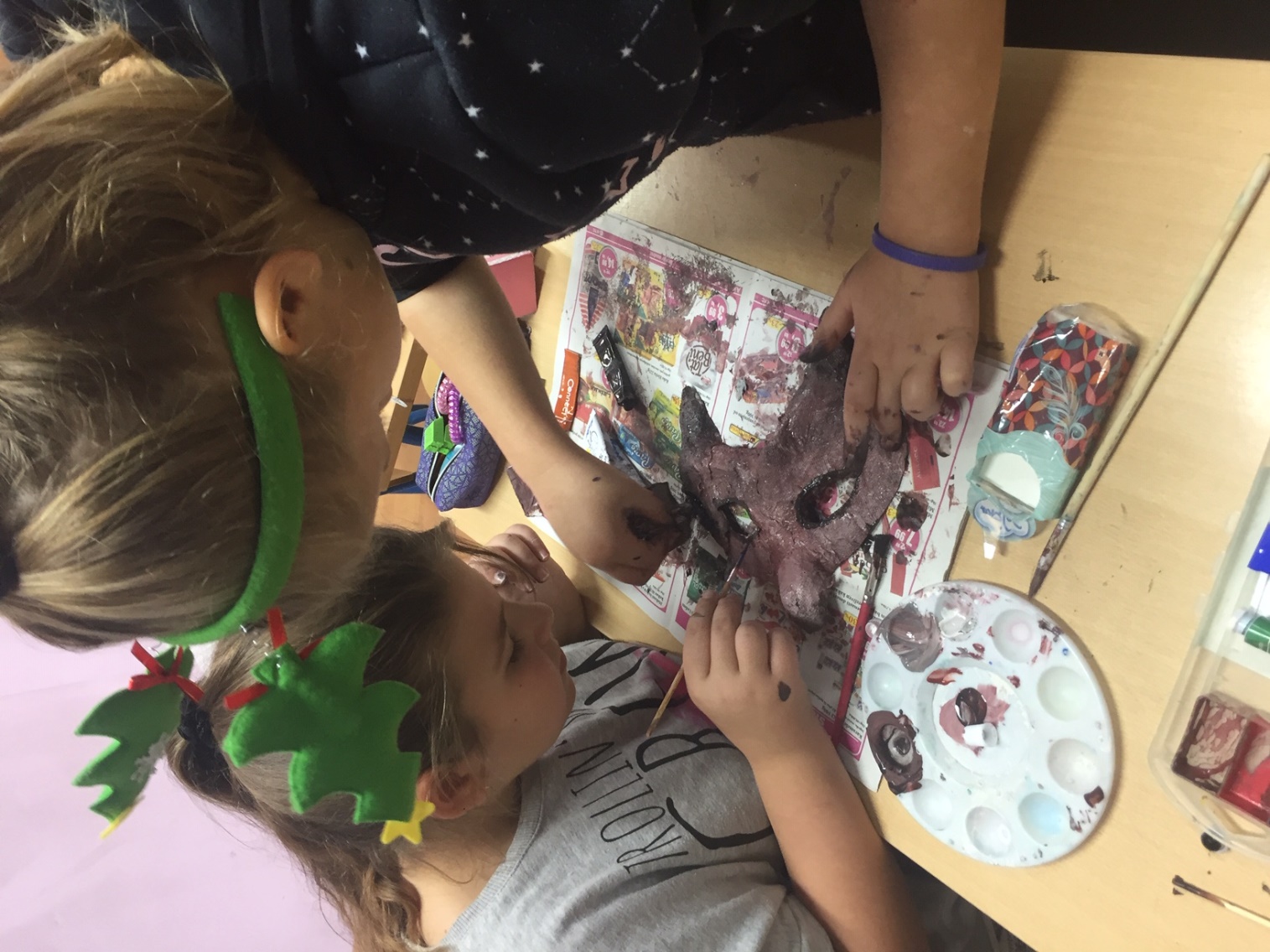 Na prozirnu foliju (kalup) se odmah kašira: papir se lijepi razrijeđenim drvofixom u 5 slojeva, zadnji sloj je gaza
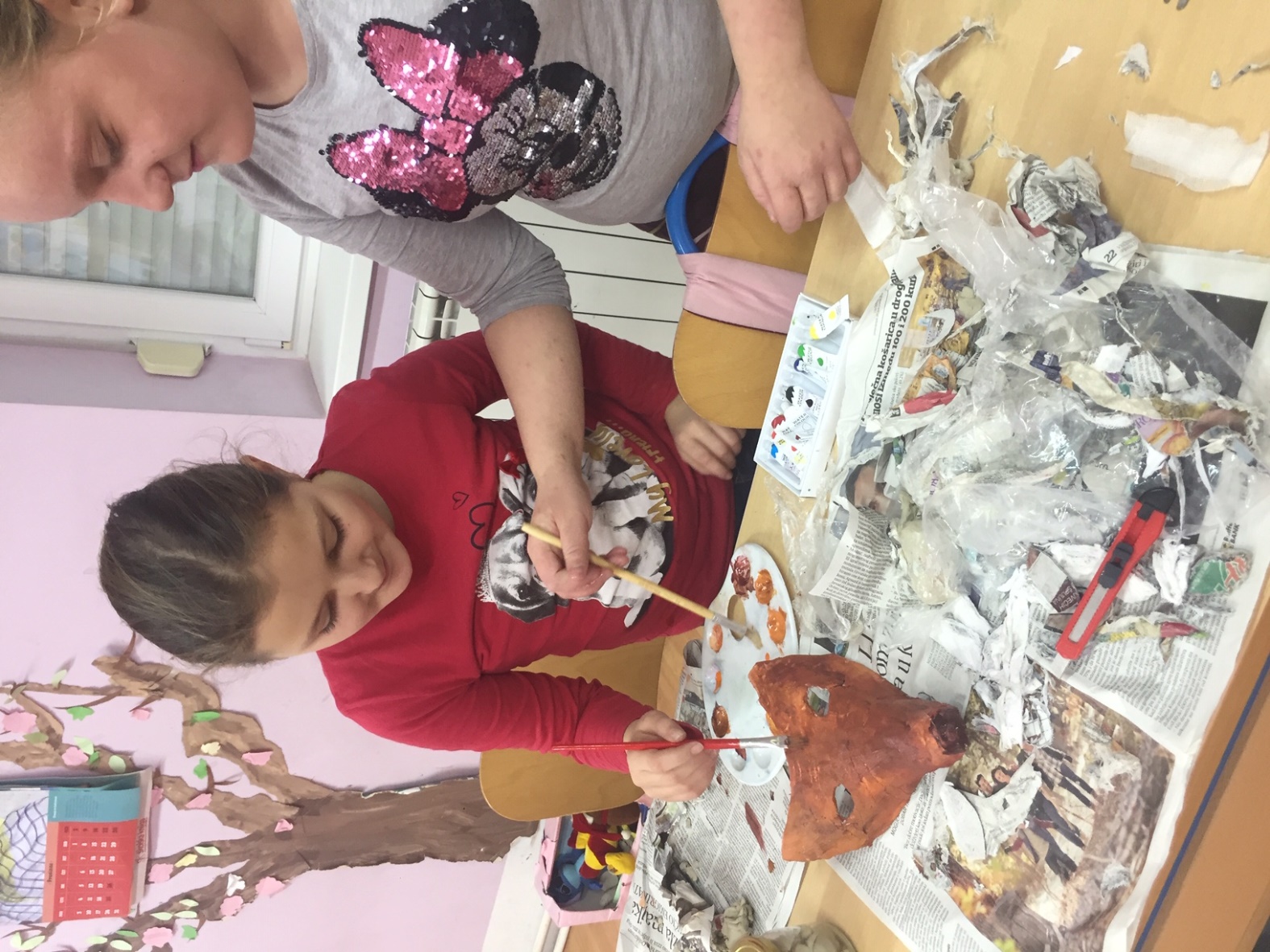 Bojanje lisice – tempera, nakon sušenja drvofix
Uigravanje predstave
Scenoslijed
Uvježbavanje teksta i pokreta
Igranje predstave
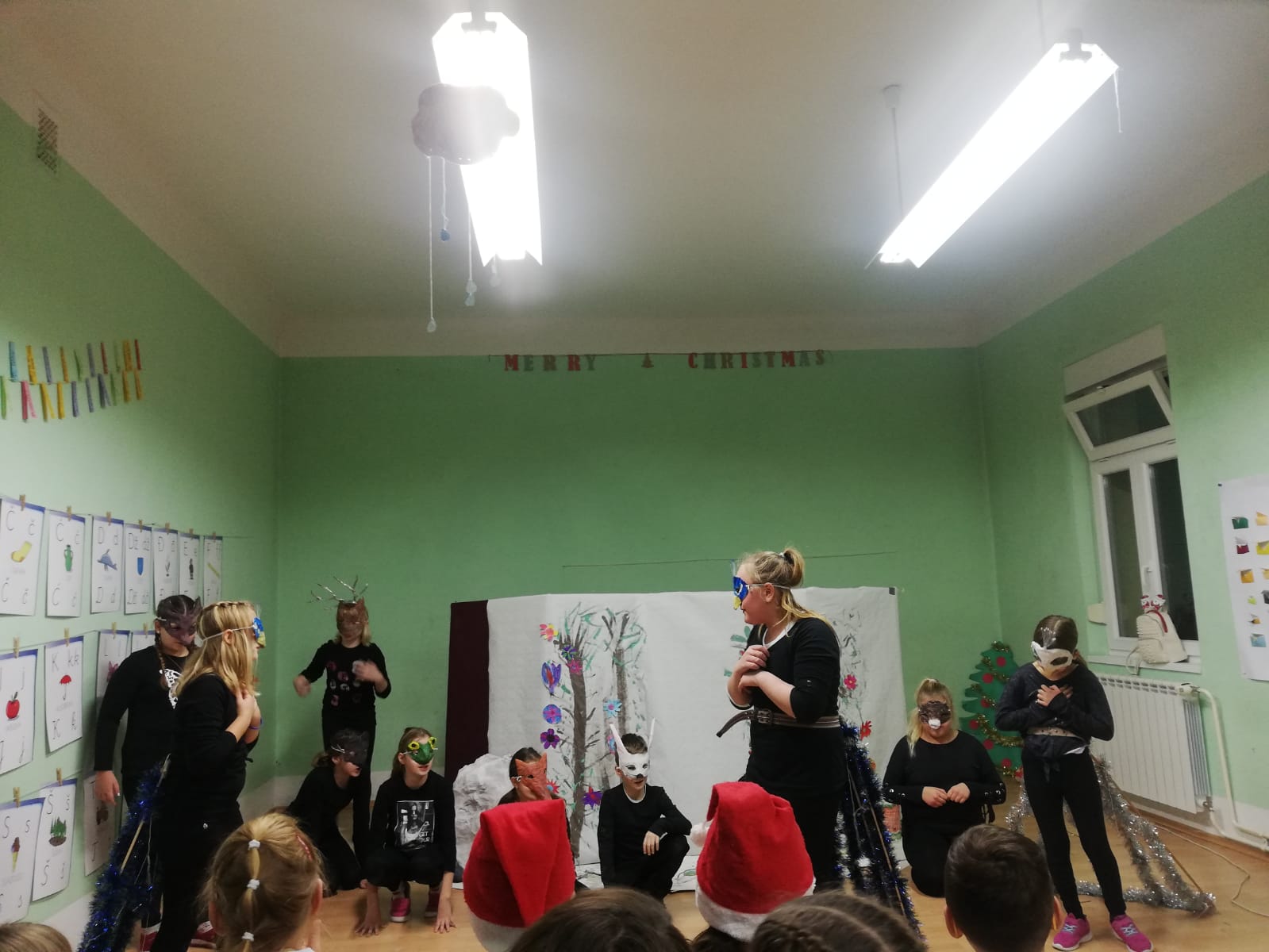 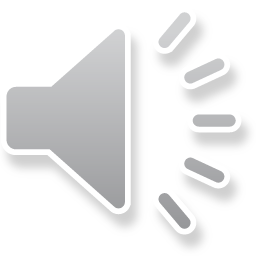 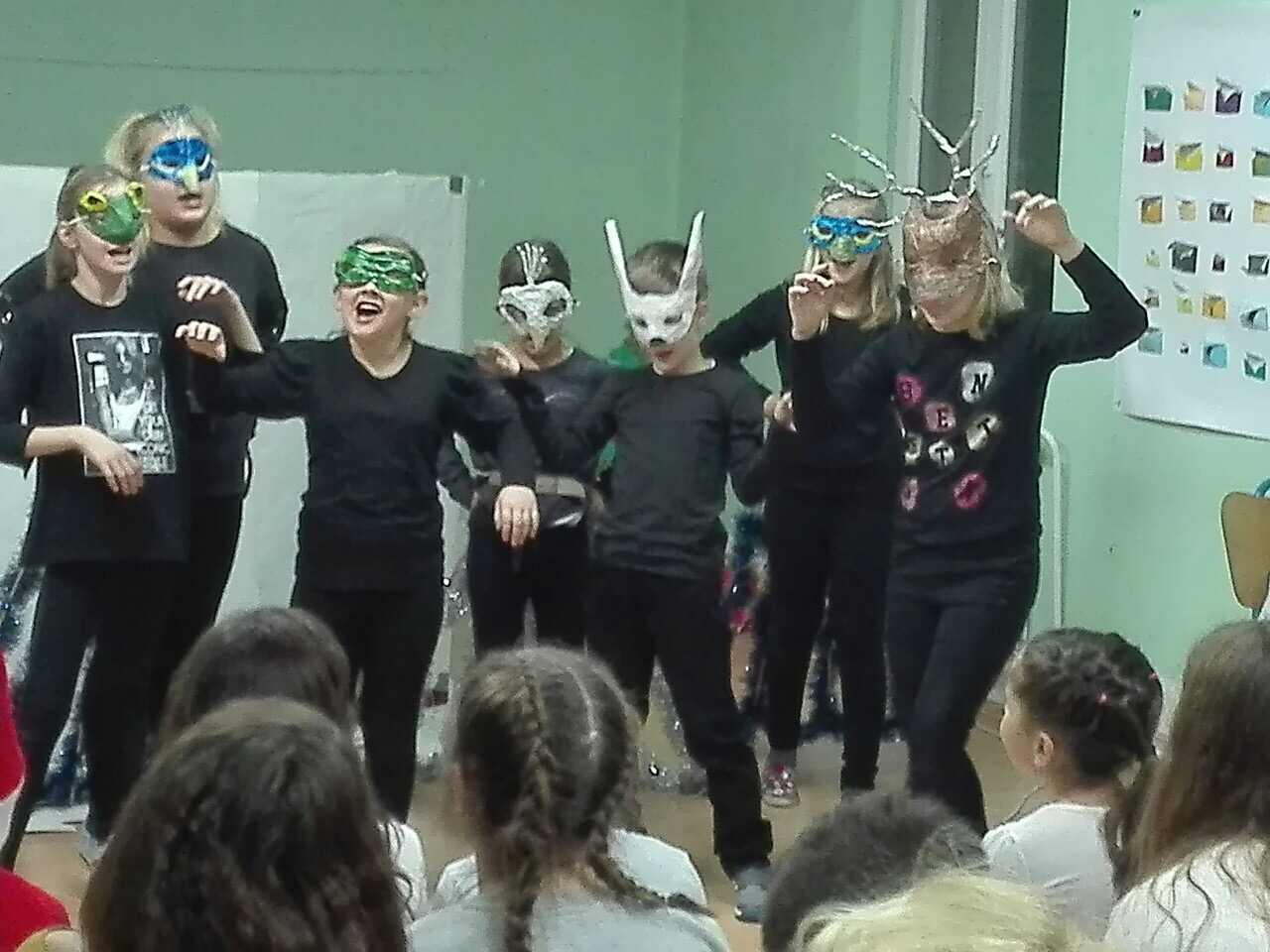 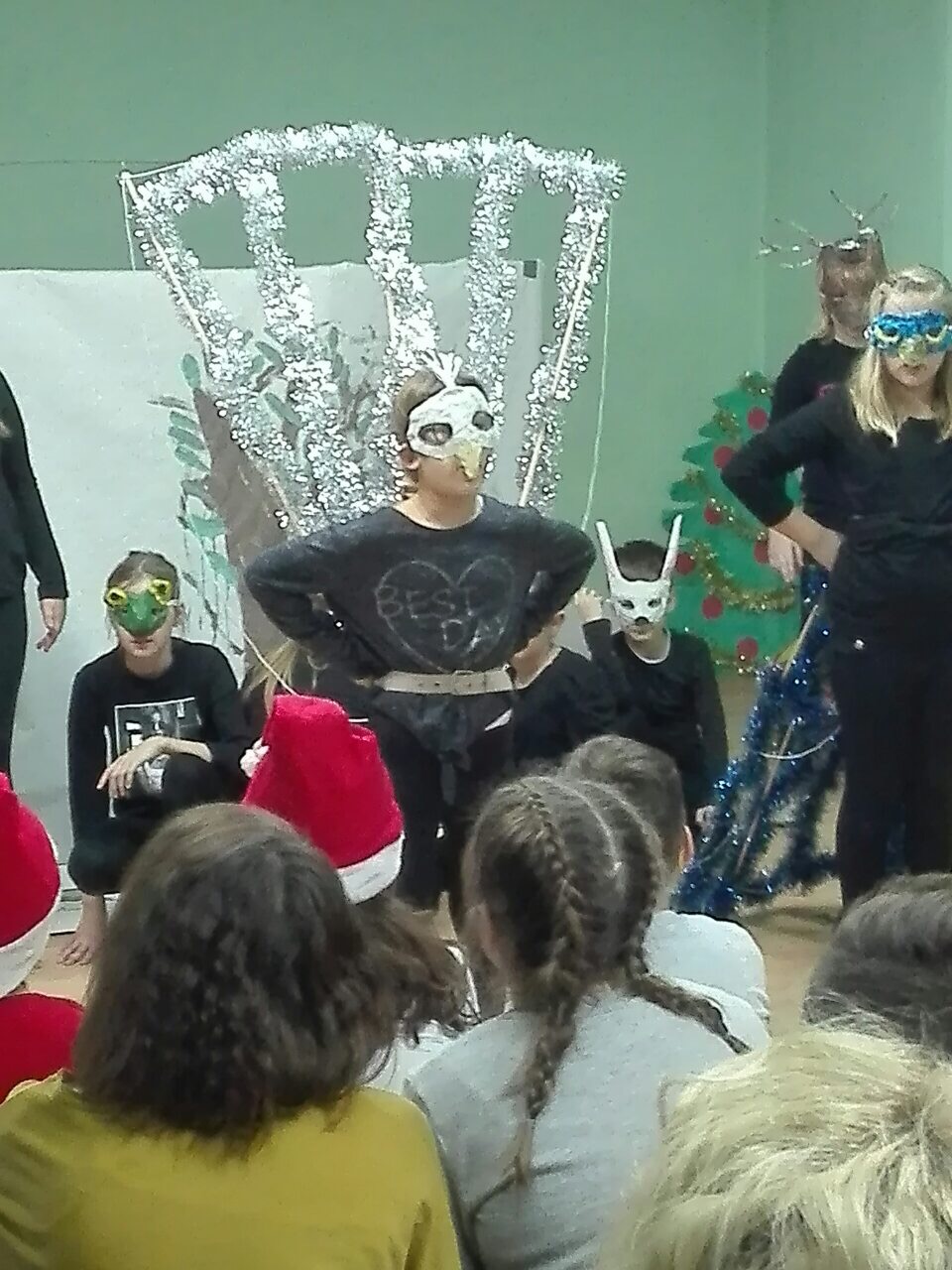 UPORABA GLAZBENE PRIČE U NASTAVNIM PREDMETIMA
HRVATSKI JEZIK
ovladavanje temeljnim jezičnim djelatnostima slušanja, govorenja, čitanja
bogaćenje rječnika
kritičko promišljanje sadržaja
osobni i nacionalni kulturni identitet te razumijevanje općekulturnoga nasljeđa
stvaralačko izražavanje potaknuto različitim iskustvima i doživljajima književnoga teksta
PRIRODA I DRUŠTVO
poštivati i uvažavati različitosti, 
poznavati svoja i uvažavati prava drugih
razvijati odgovornost i empatiju prema okružju te kritički promišljati o pitanjima iz svakodnevnoga života (društvenim, etičkim, ekološkim i sl.)
istraživanje i briga za svijet u kojemu živimo
spoznavanje sebe i odnosa čovjeka prema drugima i prema okolišu
informiranje, kritičko mišljenje i odgovorno djelovanje
poštivanje jednakosti i prava svih ljudi te prihvaćanje različitosti
prepoznavanje važnosti uređenja okoliša u kojem boravimo
razvrstavanje životinja iz šumskog okoliša u skupine prema kriteriju koji ih povezuje i objašnjava sličnosti i razlike
GLAZBENA KULTURA
izgradnja identiteta (osobnog, kulturnog, nacionalnog i globalnog)
razvoj glazbenih sposobnosti
kreativno izražavanje
razvoj glazbenog ukusa
stjecanje kriterija za vrednovanje glazbe 
sposobnost izražavanja vlastitih stavova o glazbi
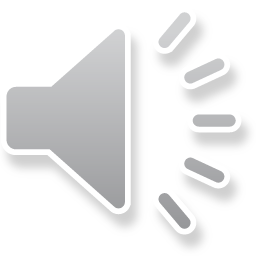 LIKOVNA KULTURA
upoznavanje i rad s raznim likovnim materijalima i tehnikama
istraživanje povezanosti životnog prostora s kvalitetom života
istraživanje prirode različitim osjetilima, od boje i građe oblika do mijena i posljedica ljudskog djelovanja u njoj
uočavanje suodnosa umjetničkih područja